第五課 高考
句型練習
比較A和B：
北京大學
錄取分數線
674
A 比 B + adj.
A高於/低於B
和/與A相比，B更…
和A不同，B(更/比較)…
東北大學
錄取分數線
588
重點大學
普通大學
Formal
Colloquial
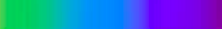 和A不同，
B…
A比B
A高/低於B
與A相比，B…
比較A和B：
Formal
Colloquial
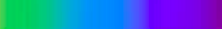 A高/低於B
A比B
與A相比，B更…
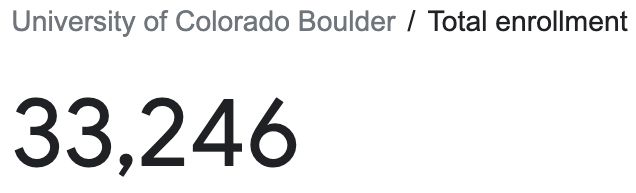 小明的成績：
數學成績：A
中文成績：A-
生物成績：C
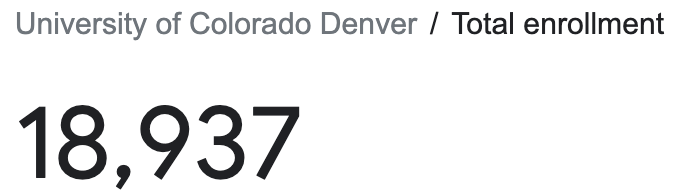 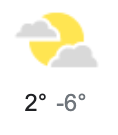 今天的氣溫：
科羅拉多州：
佛羅里達州：
2022 年高考學生人數：
     1193, 0000
2022 年ACT 考試學生人數：
     129, 5000
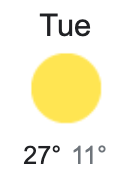 fú   luó           dá
…Introducing A…。和A不同，B……
中國古代通過考試來選拔人才。和古代考試只考寫文章不同，現代的高考內容更豐富，難度也更高。
中國的大學招生的時候通常只根據高考成績錄取學生。和中國不同，美國大學招生的時候……
中國北方的氣候適合種植小麥，所以北方人習慣吃面食。和北方不同，南方……
北京和上海都是中國的大城市。在那裡……。和這些大城市不同，在成都，……
綜合練習一錯題：
他比我很高。
2022年高考學生人數比ACT考試學生人數很大。
在美國，想上大學不必須要考SAT。
不必須→不一定
“六七八”聽起來“錄取吧”
都課期末考試有筆試。
得多/多了/一点儿
多
all
像
所有的課的期末考試都是筆試。
先让学生自己讨论
然后请学生说
S+都+V      都+S      (所有的)+ S+都+V
adv.
adj.
All students are good students. 
All Chinese traditional doctors can 把脉。
Not all students who attend 高考 will go to colleges.
I like all my students.
All men will go.
男人們都去。
所有的男人都去。
所有的學生都是好學生。 學生們都是好學生。
（所有）中醫都會把脈。
不是所有參加高考的學生都會上大學。
我喜歡我所有的學生。 所有的學生我都喜歡。
都+Verb
所有的+Noun
(連) NP 都不V……
even… cannot…
extreme case
高考的英語題難度非常高，很多英語母語者都不能得滿分。
Implicit meaning: 英語母語者的英文非常好
這道題非常難，他都不會做。
Implicit meaning: 他很聰明 / 他是最好的學生 / 他是老師
昨天是我的生日，可是沒有人記得，連他都忘了！
「他」可能是誰？
(連) Noun phrase 都 (negation) V…
extreme case
What’s the implicit meaning of the following sentences?
你在成都生活了十年，连茶館兒都沒去過？
你學了三年中文，「好」字都不會寫？
我一個星期沒看到他了，他妻子都不知道他去哪兒了。
他最近窮得連吃飯的錢都沒有了。
“什麼？高考的時候你都打算作弊？”
bì
cheat
(連) Noun phrase 都 (negation) V…
extreme case
他高考的分數太低了，(連)…都…
這件事他沒有告訴任何人，(連)…都不知道。
他最近窮得連……都沒有了。
她這兩天忙得連…都…
她難過得連…都…
anyone
rèn  hé
將/把…形容為…           …被形容為…
很多人將高考形容為「千軍萬馬過獨木橋」。
西點軍校被形容為「領袖的搖籃」。
美國50號公路被形容為……
人們將法語形容為……
yáo    lán
lǐng   xiù
建議此處插入相關圖片
leaders
cradle
Route 50
世界上最孤獨的公路
世界上最美麗的語言。
S把O  V成…    (切成  做成 看成 寫成  翻譯成)
例：此處插入把輪胎做成工藝品的圖片
例：此處插入把土豆切成絲的圖片
轮胎
土豆    丝
lún   tāi
[Speaker Notes: 从这里开始 上课 没讲]
S把O  V成…    (切成  做成 看成 寫成  翻譯成/為)
例：此處插入以下圖片
把豆腐切成塊
把紅紙剪成了一只小狗
把《三體》翻譯成英文
把舊汽車做成工藝品
漢語初學者把“這”看成“還”
……
[Speaker Notes: https://www.guokr.com/article/73750/]